Démarrage direct des moteurs asynchrones
Phase 1: Préparation du travail
1. Présentation de l’objectif de ce travail
2. Analyse du risque en lien avec la prise de mesures
Situation de travail :
Le technicien positionne la pince ampèremétrique sur le conducteur et les deux cordons de mesure sur le bornier.
Evénements dangereux :
Personnes:
Phénomène dangereux :
Moyens d’évitement :
Dommages:
3. Niveaux des tensions présents dans l’armoire électrique
4. Titre de la personne habilitée à réaliser ces mesures
5. Je positionne les appareils de mesure sur le schéma électrique
Je colle dans cet espace la capture d’écran du schéma électrique du système. 
Je positionne les accessoires associés à l’appareil de mesure
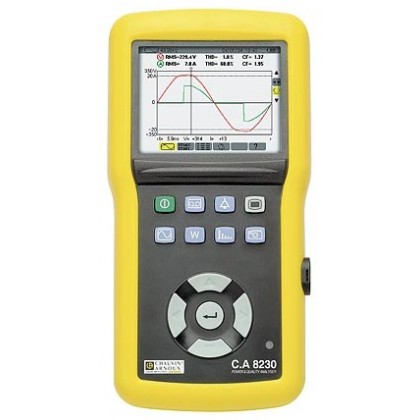 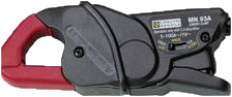 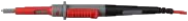 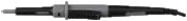 6. Ordre chronologique des opérations qui conduiront à la mesure de la puissance et du courant de démarrage du système en toute sécurité.
 Je m’équipe de mes EPI
 Je m’équipe de mes EPI
 Je retire mes EPI
 Je positionne la pince ampèremétrique
 Je fais une VAT en aval de ……………….
 Je positionne les cordons de mesure sur …………………….pendant le fonctionnement du système
 Je ferme le du sectionneur principal (situé à l’extérieur de l’armoire)
 J’ouvre le sectionneur principal (situé à l’extérieur de l’armoire)
Phase 2: Réalisation du travail.
7 Courbe du courant de démarrage du moteur.
Insérez dans cette zone la courbe obtenue en mode Inrush
8 Courbe de la puissance instantanée lors du démarrage et en régime établi.
Insérez dans cette zone la courbe obtenue en mode temps réel